Power and Scientific Notation
Integer raised to a whole number power
np

np = 1 x (n) p times
	usually not important

23 = 1 x 2 x 2 x 2 = 8
	 1 x (2) 3 times

35 = 3 x 3 x 3 x 3 x 3 = 540
	(3) 5 times
Integer raised to a zero power
n0 = 1
	np = 1 x (n) p times
		usually not important
	n0 = 1 x (n) zero times
		= 1 
	20 = 1 x (2) zero times
		= 1
	5970 = 1 x (597) zero times
		= 1

We will revisit this later
Integer raised to the first (1) power
n1 = n
	n1 = 1 x (n) one time
		= 1 x n 
		= n
	21 = 1 x (2) one time
		= 1 x 2
		= 2
	441 = 1 x (44) one time
		= 1 x 44 
		= 44
Positive Power Worksheet
Negative integer raised to a positive power
-np 
	-(np) or (-n)p
	very important that you know which one

-(np) : the negative of a positive integer raised to a positive power 
	-(24) = -(2 x 2 x 2 x 2)
		= -(4 x 2 x 2)  
		= -(8 x 2)
		= -(16) 
		= -16
(-n)p : a negative integer raised to a positive power
	(-2)4 = (-2) x (-2) x (-2) x (-2)
		= (4) x (-2) x (-2)
		= (-8) x (-2)
		= 16
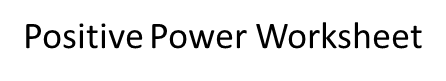 Positive number raised to a negative power
formula: x-n = 1 
		  xn

2-4 = 1 =       1       =  1 
            24   2x2x2x2    16
Negative number raised to a negative power
formula: (-x)-n = 1 
		     (-x)n

-2-4 = 1 =                 1                   =  1 
            -24     (-2) x (-2) x (-2) x (-2)  16
Scientific Notation
Used to express very large or very small numbers without writing all the zeroes (0)

602200000000000000000000 (6022 with 20 zeroes after it)

0.000000721
Scientific Notation
602200000000000000000000 (6022 with 20 zeroes after it)

100 = 1					
101 = 10					
102 = 100							
103 = 1000					
10100 = 10000000000000000000000000000000000000000000000000000000000000000000000000000000000000000000000000000  (googol)
6 x 100 =6		
6 x 101 = 60		
6 x 102 = 600	
6 x 103 = 6000
6 x 1023 = 600000000000000000000000
602200000000000000000000
6.022 x 1023 = 602200000000000000000000
Order of Operations
}
}
7 + 3 x 5 
   10 x 5 = 50
			
Everybody has to agree
7 + 3 x 5 
   7 + 15 = 22
Scientific Notation
Used to express very large or very small numbers without writing all the zeroes (0)

602200000000000000000000 (6022 with 20 zeroes after it)

0.000000721
Scientific Notation
0.000000721

100 = 1					
10-1 = 0.1					
10-2 = 0.01							
10-3 = 0.001
7 x 100 = 7	
7 x 10-1 = 0.7
7 x 10-2 = 0.07
7 x 10-3 = 0.07
7 x 10-7 = 0.0000007
0.000000721
7.21 x 10-7 = 0.000000721
Scientific Notation
Small numbers
	Count forward until you get to the first number
	Write a decimal times a negative power of 10
0.000000721
7
7.21 x 10-7
0.0000000000000000497					0.00000028
Order of Operations
PE[MD][AS]
Parenthesis, Exponents, [Multiplication or Division], [Addition or Subtraction]
		left to right
Please Excuse My Dear Aunt Susan

(-4 - 3)3 + 5-3(-4)
      (-7)3 + 5-3(-4)		Parenthesis  
      -343 + 1  (-4)		Exponents  
                125
         -343 +  -4  		Multiply/Divide  
                     125
           -343  4  		Add/Subtract  
                   125
PEMDAS
(7+3) x 4 ÷ 2 – 5 x 6                                        8 + (5)(4) – (6 + 10 ÷ 2) + 42
Power Rules
Power Rule (Powers to Powers)

(an)m = anm
(23)2 = 23*2 = 26 = 64
(23)2 = 23*2 = 26 = 64
(23) x (23) = 8 x 8 = 64
(8)2 = 64
Power Rules
Product Rule

an x am = an+m
23 x 22 = 23+2 = 25 = 32
8 x 4 = 32
Power Rules
Quotient Rule
an
25
32
= an-m
= 25-3 = 22 = 4
= 4
am
23
8
NOT a Power Rule
an + am = ?
an -  am = ?


No shortcut.  Must figure it out the long way.
Same Base
(an)m = anm

an x am = an+m
an
= an-m
am
Different Bases
Do it the long way
23 x 32 = 8 x 9 = 72
25
32
5
=
= 1
33
27
27
Exponent Worksheet